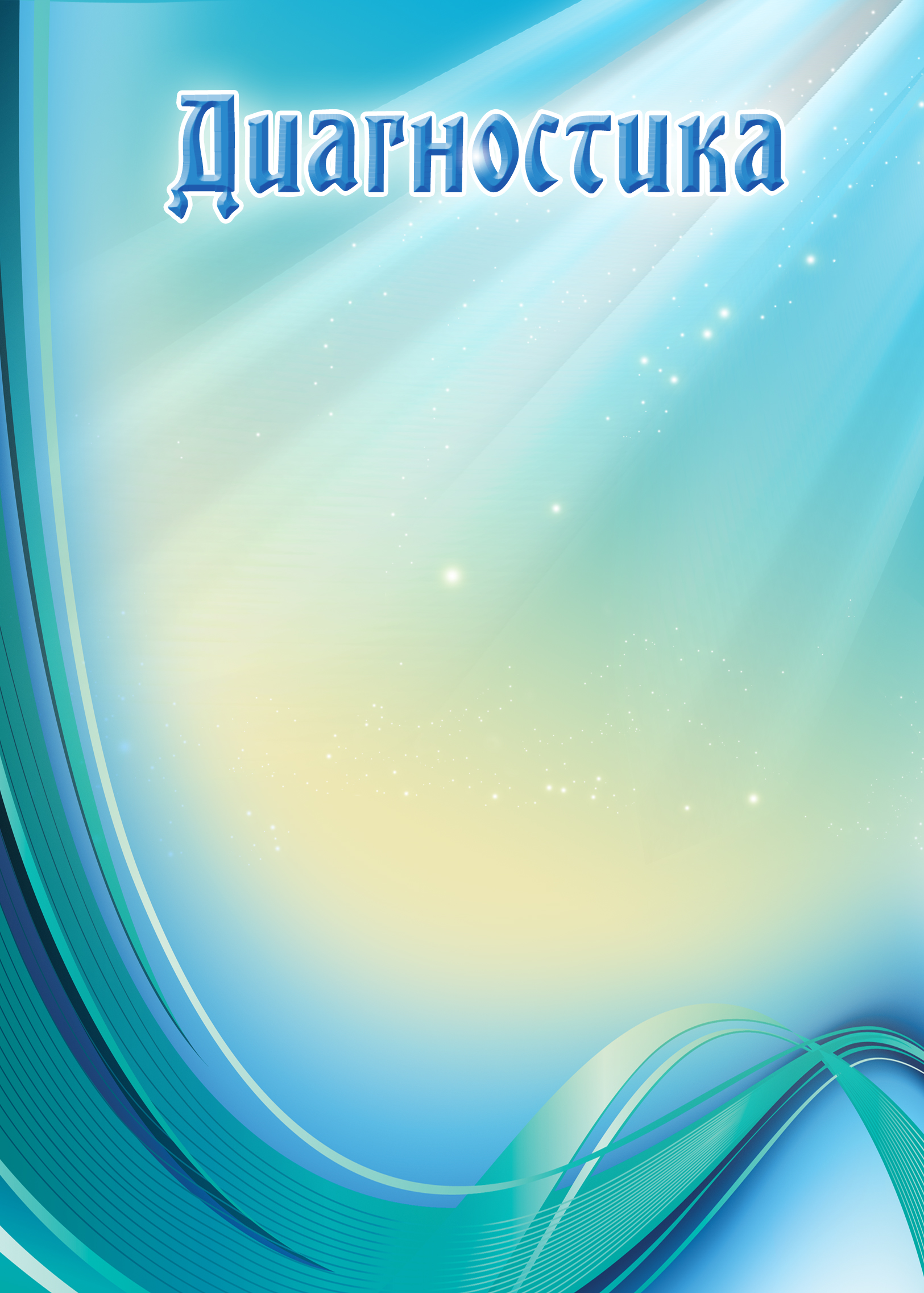 Муниципальное Автономное Образовательное Учреждение 
Сорокинская  СОШ № 3 СП Осиновский детский сад
Опыт постановки физического воспитания в ДОУ
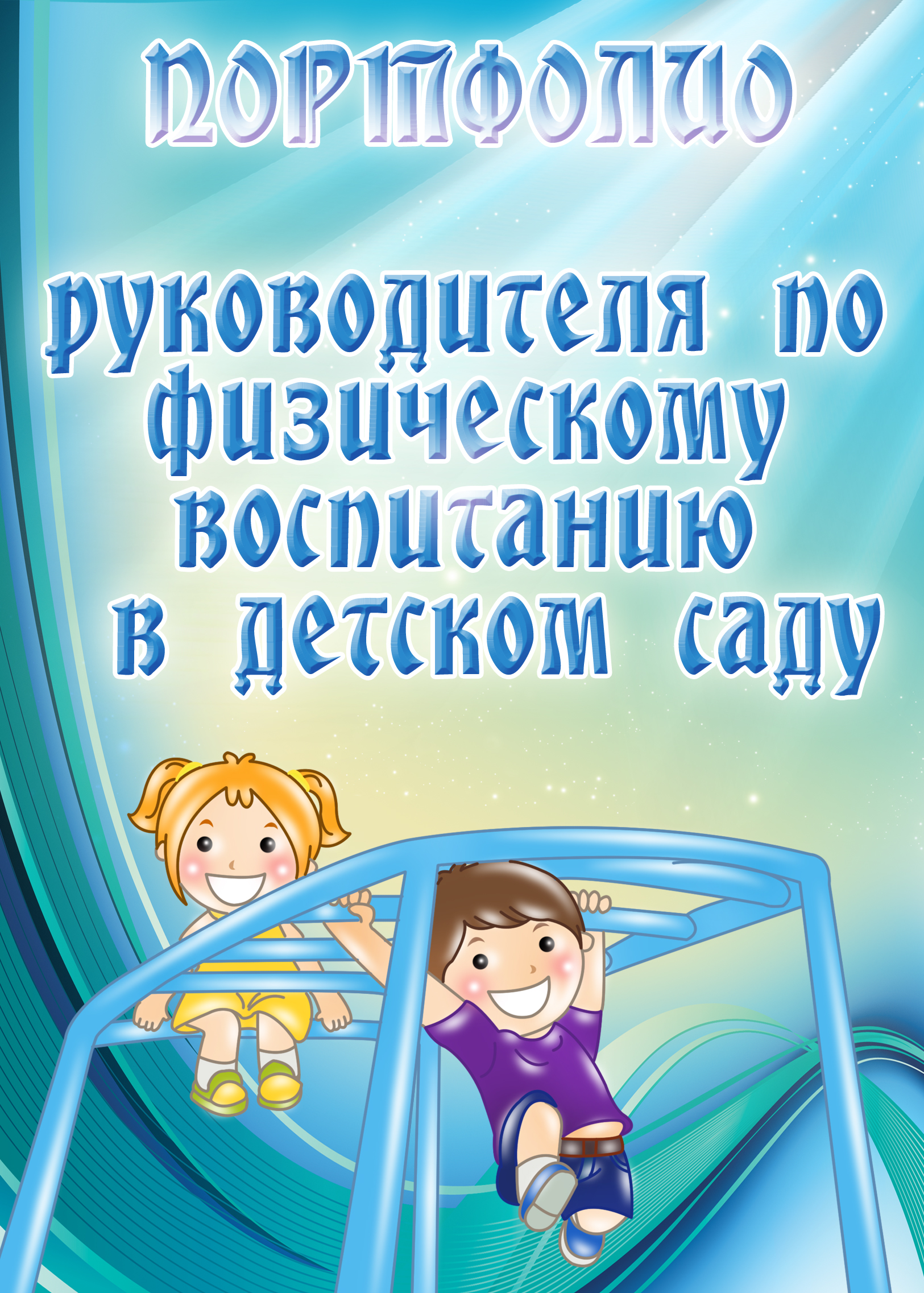 Автор: воспитатель
Мягких. Л.С
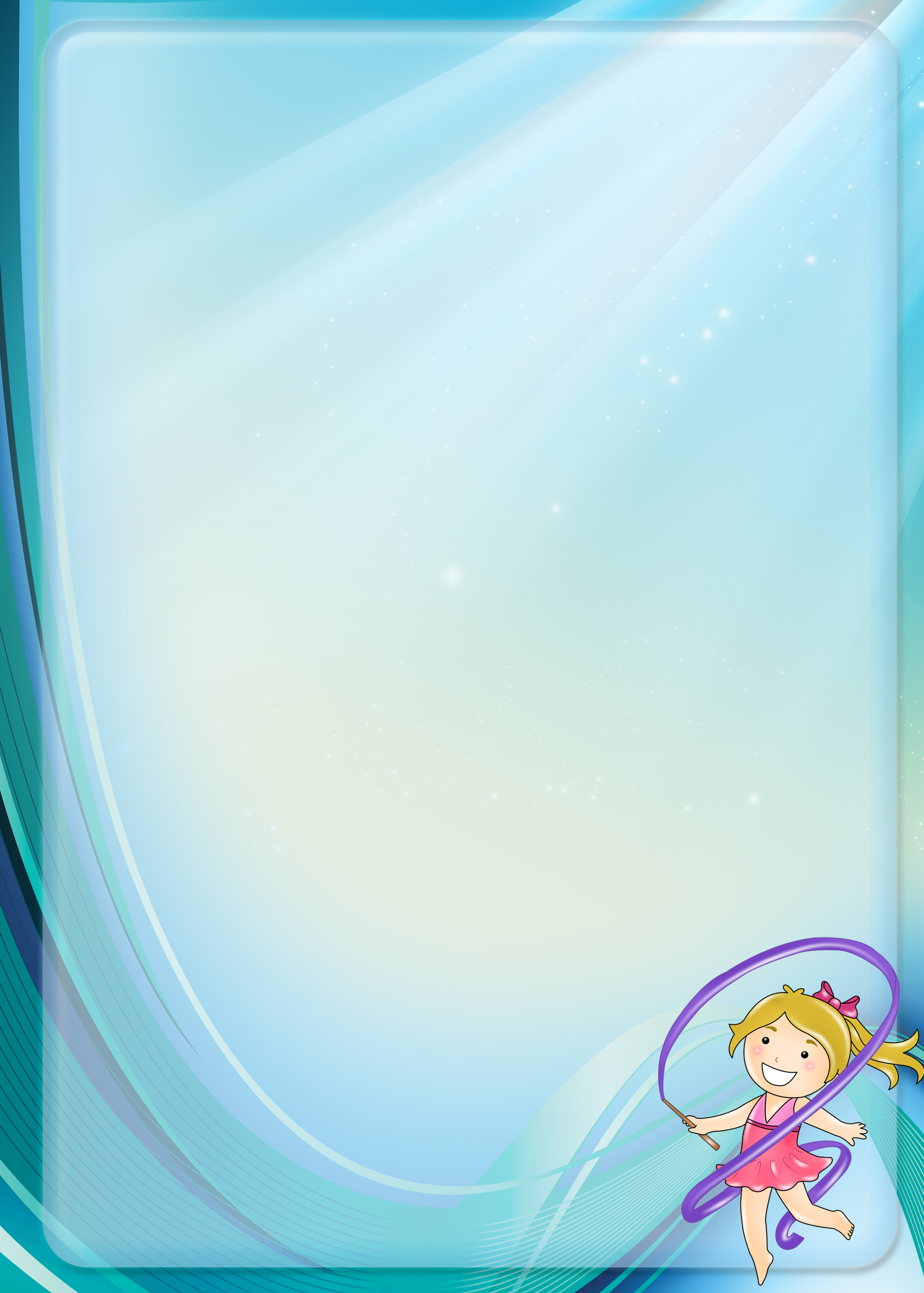 Формы 
физкультурно-оздоровительной  работы:
физкультурное занятие;

утренняя гимнастика;

физкультминутки;

гимнастика пробуждения после дневного сна (бодрящая гимнастика; корригирующая гимнастика);

самостоятельная двигательная деятельность детей в группе;

стретчинг;

организованная и самостоятельная двигательная деятельность детей на прогулке;

физкультурные досуги, развлечения, праздники, неделя Здоровья.

Подвижные игры
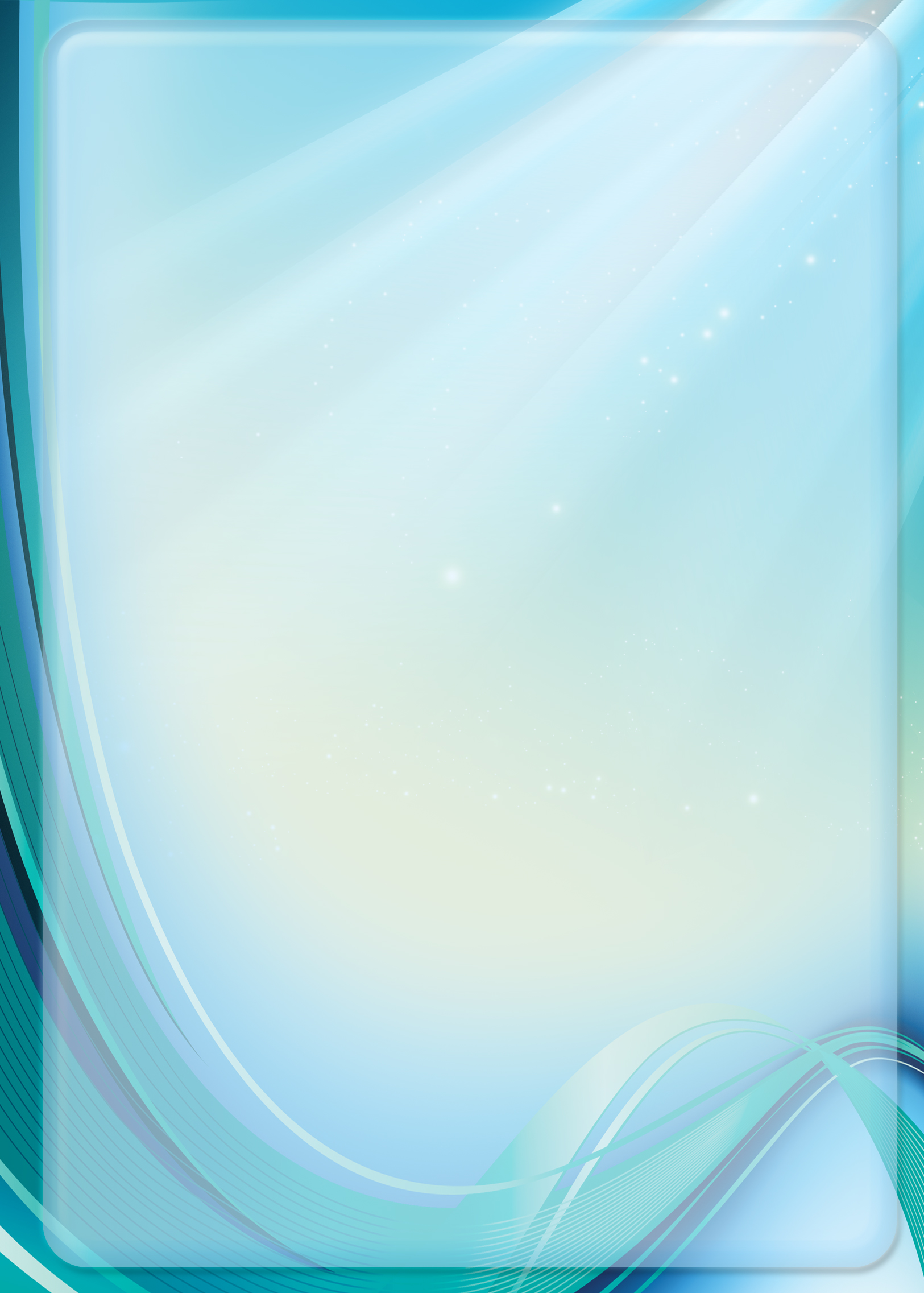 Физкультурное  занятие
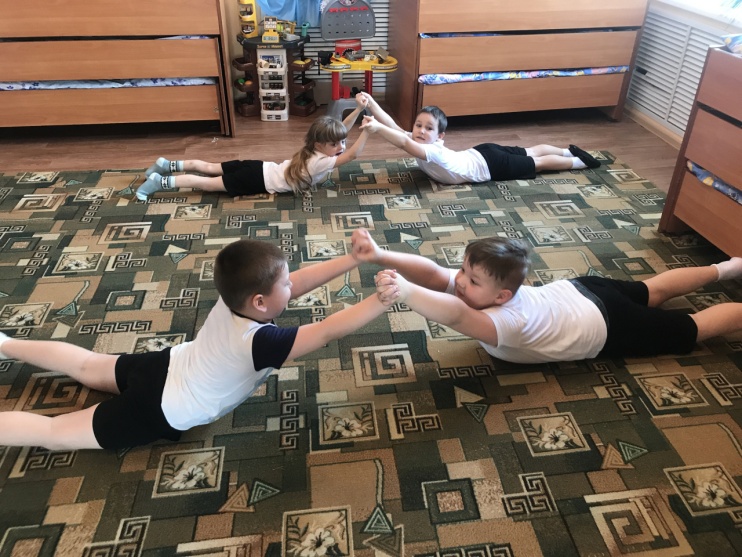 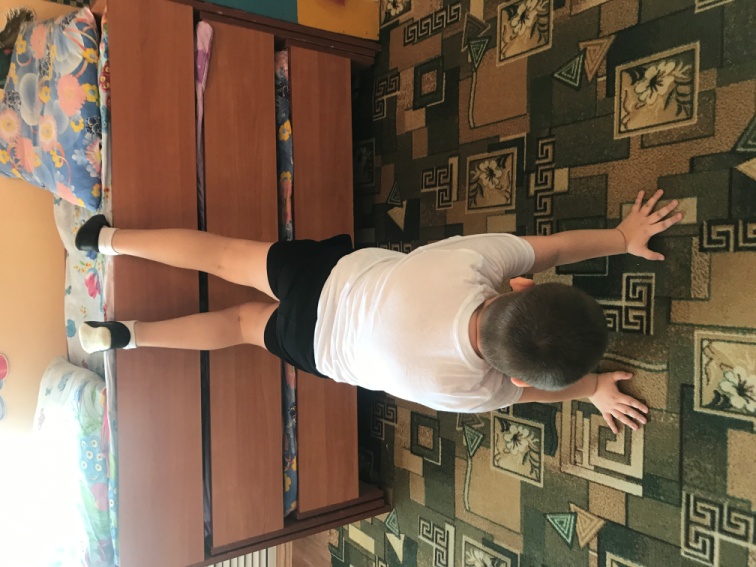 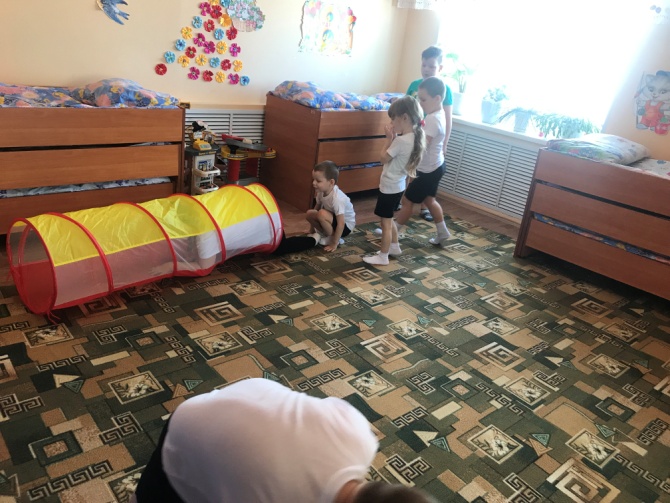 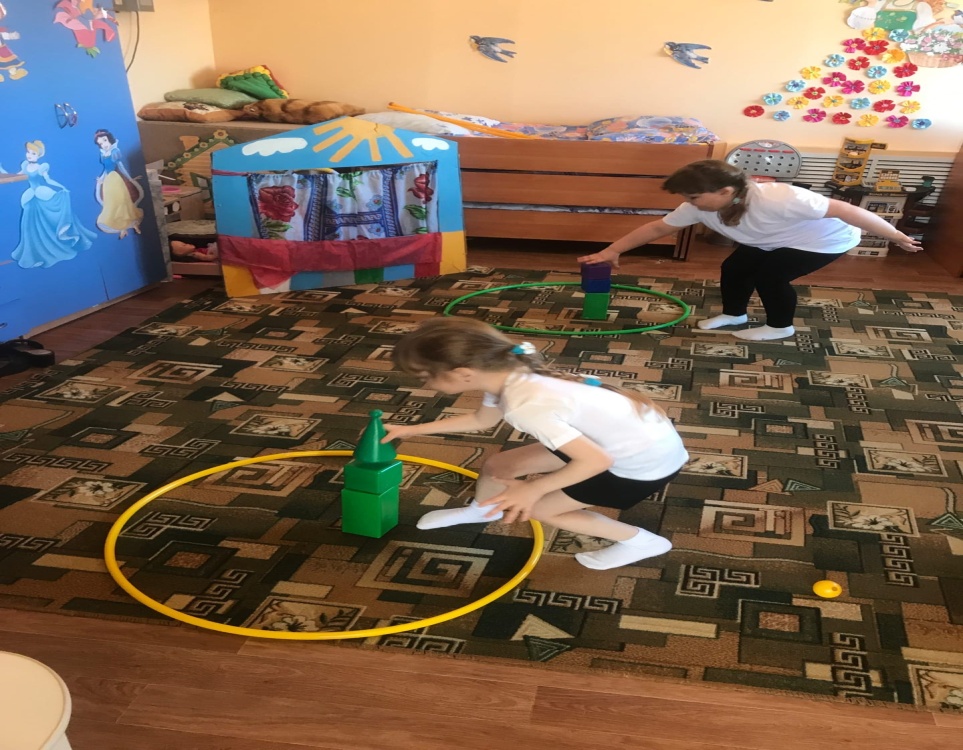 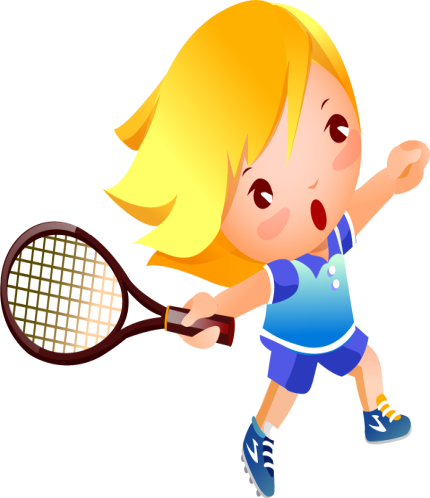 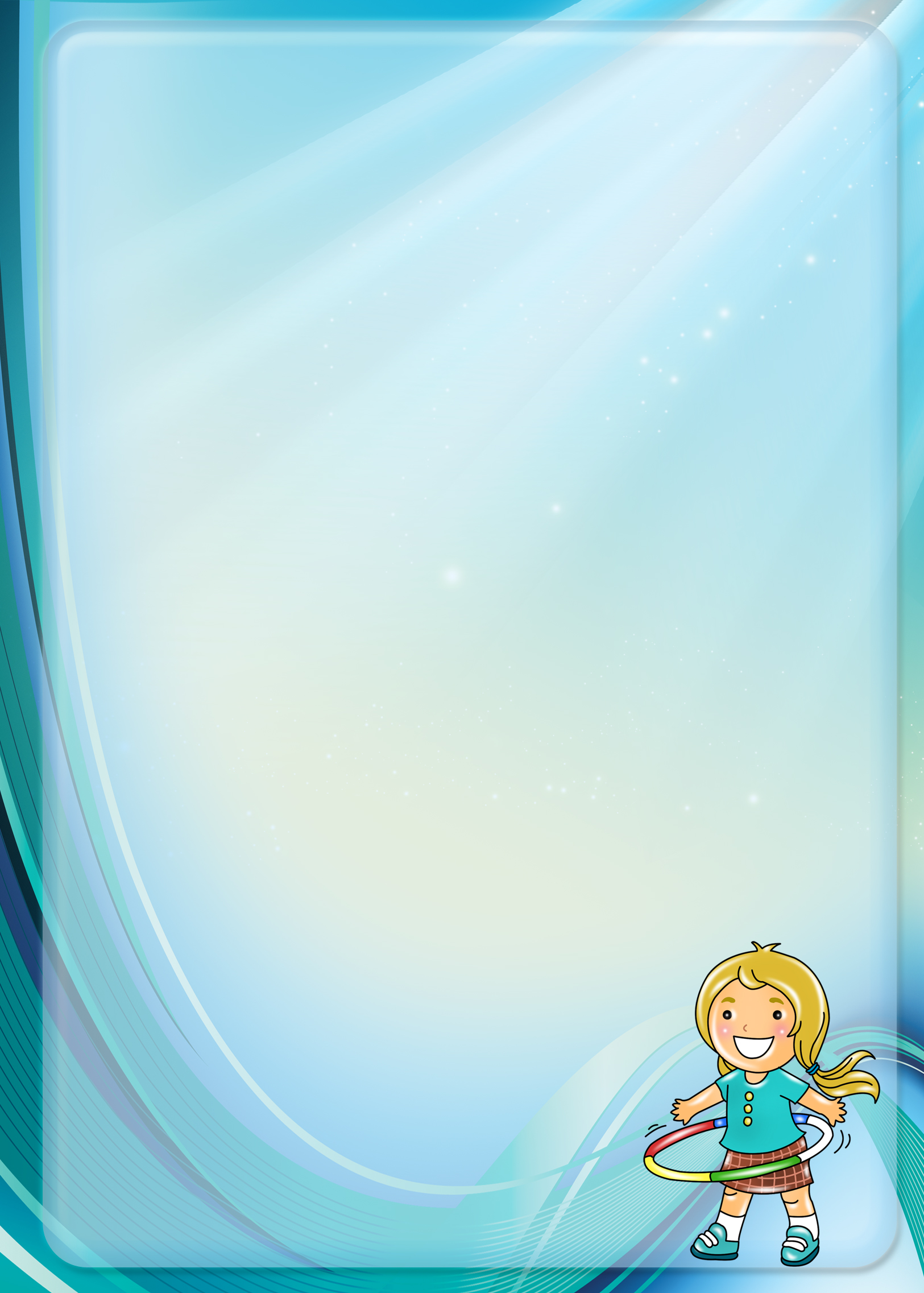 Утренняя   гимнастика
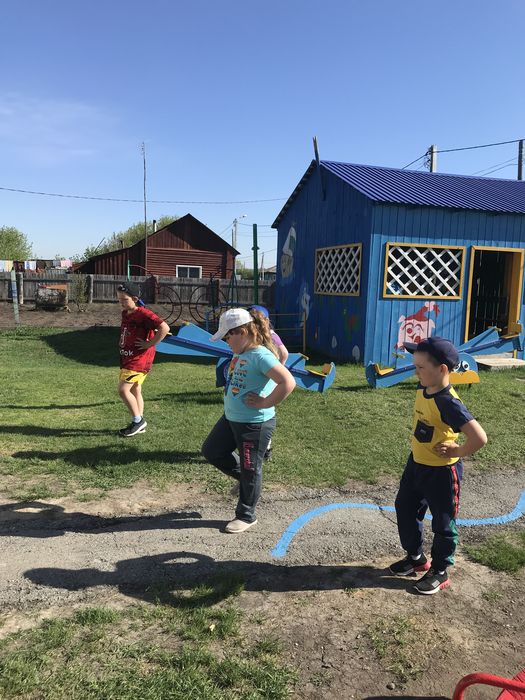 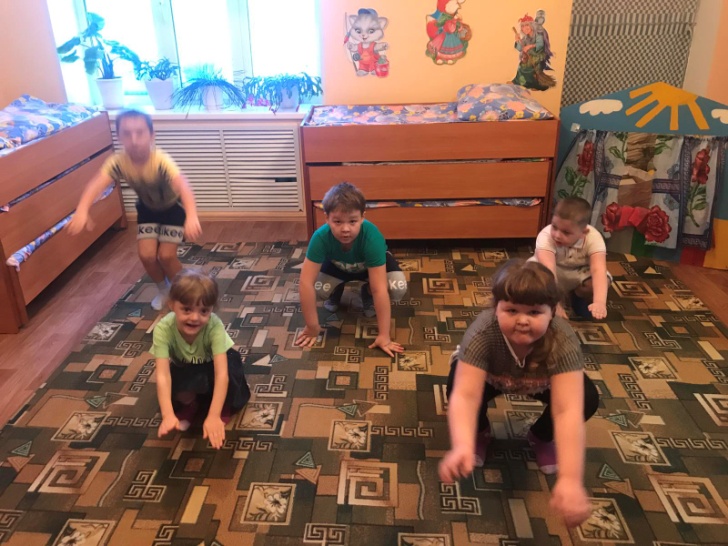 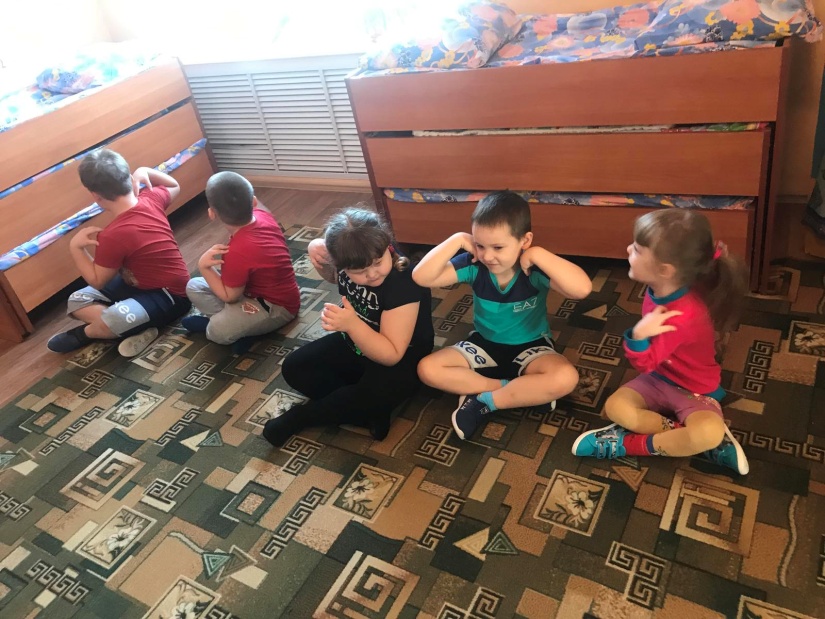 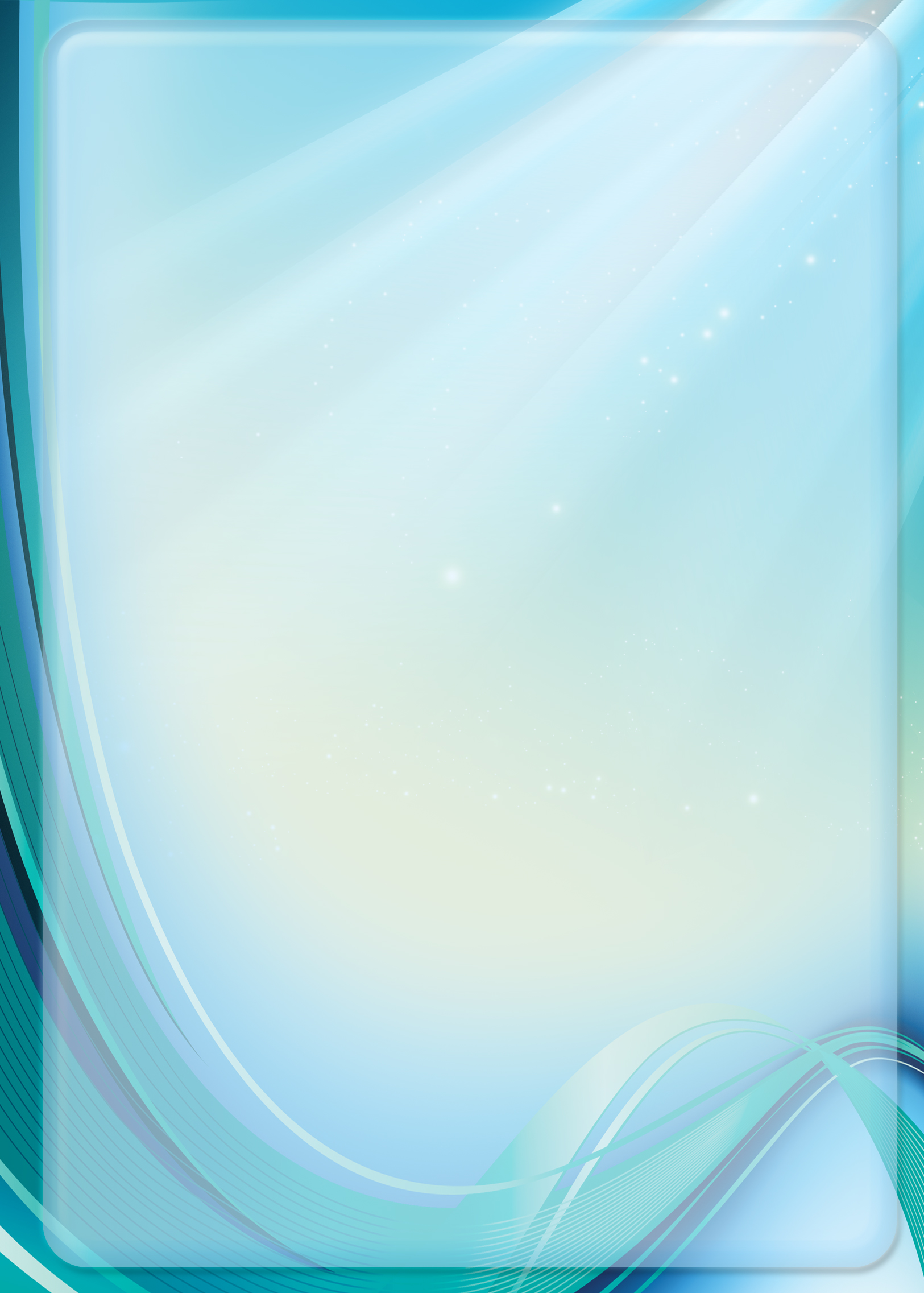 Игровой стретчинг
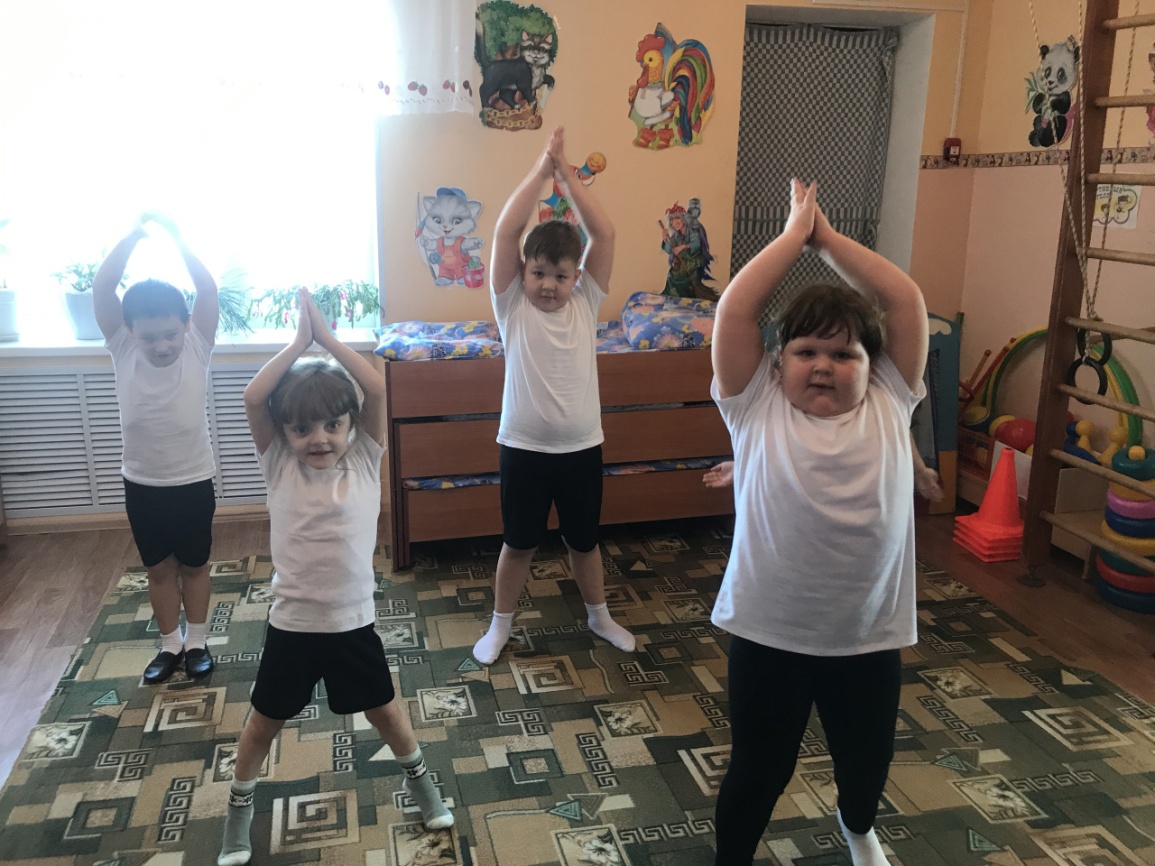 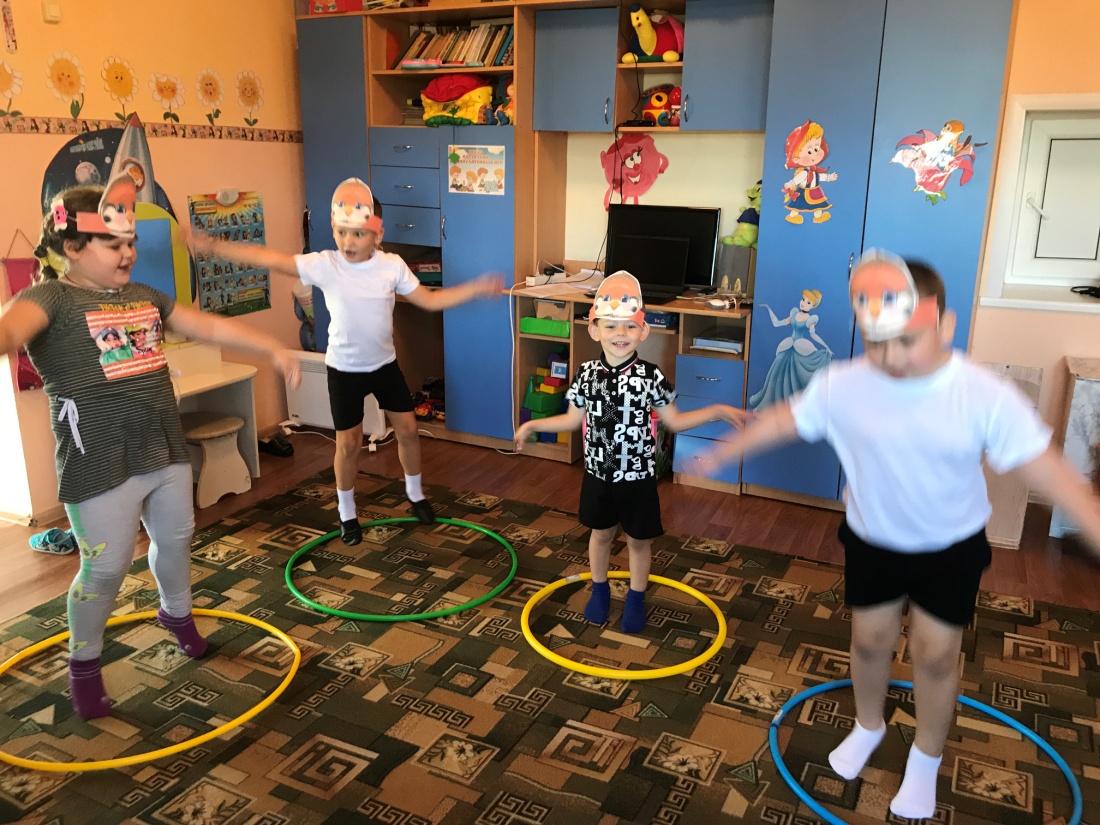 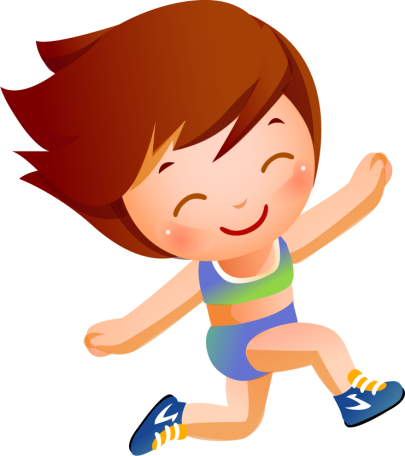 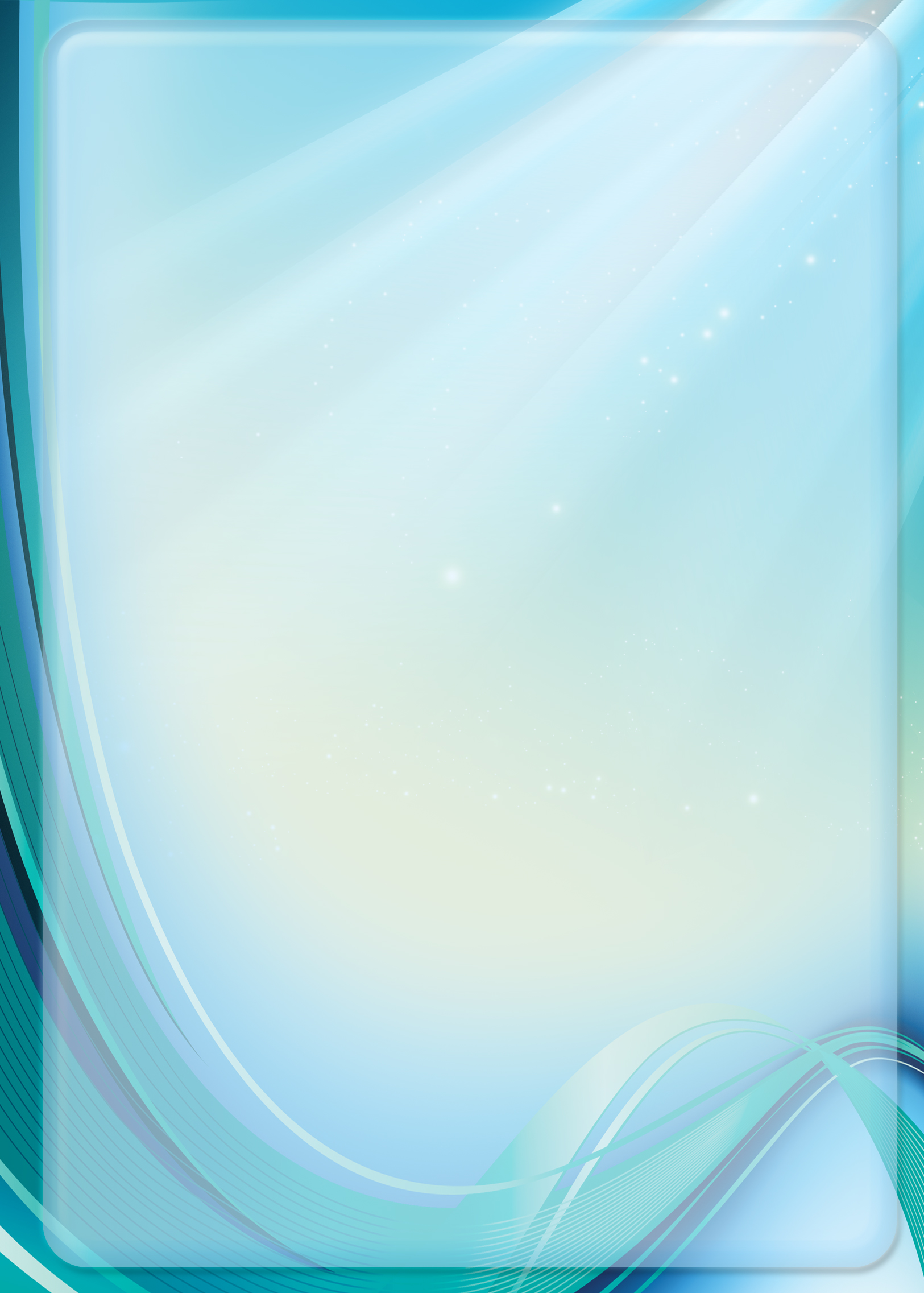 Организация самостоятельной 
двигательной деятельности детей  
на прогулке
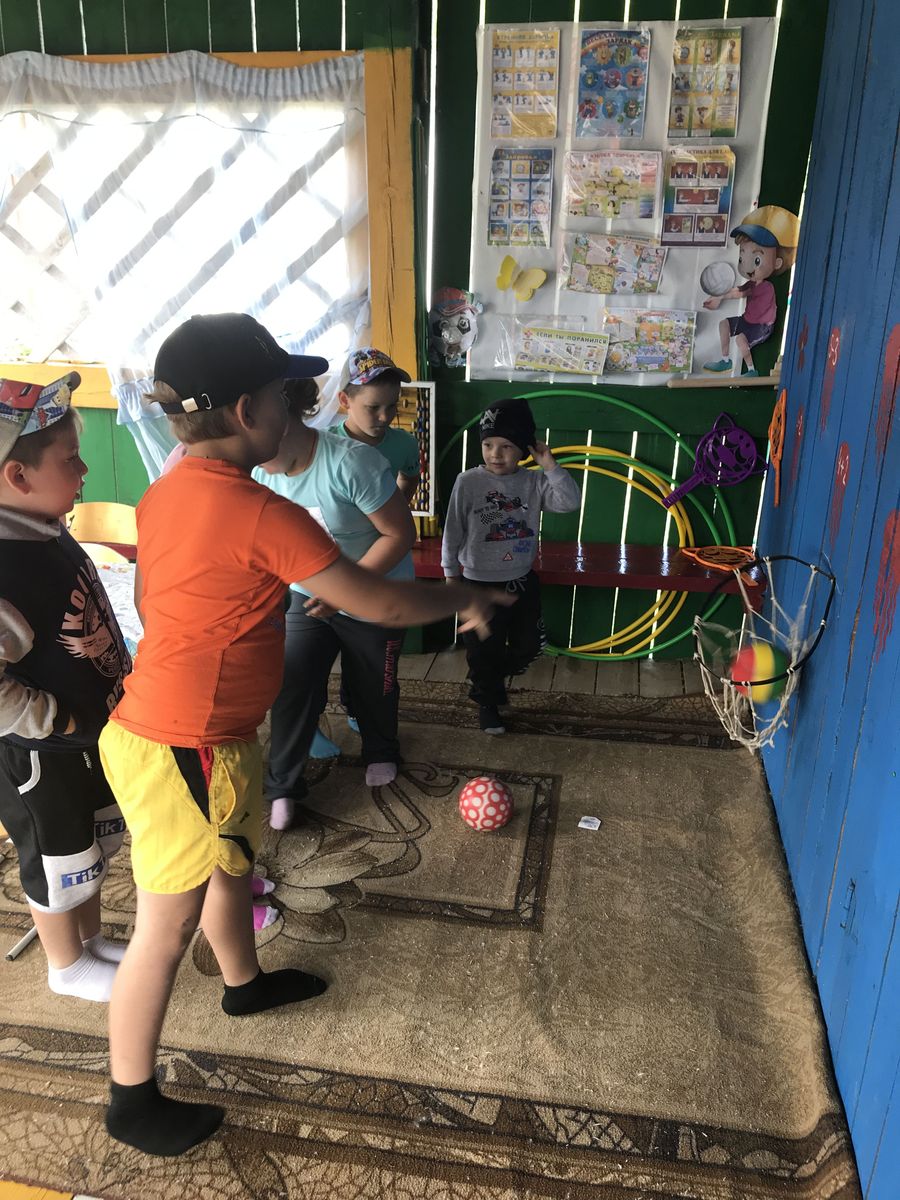 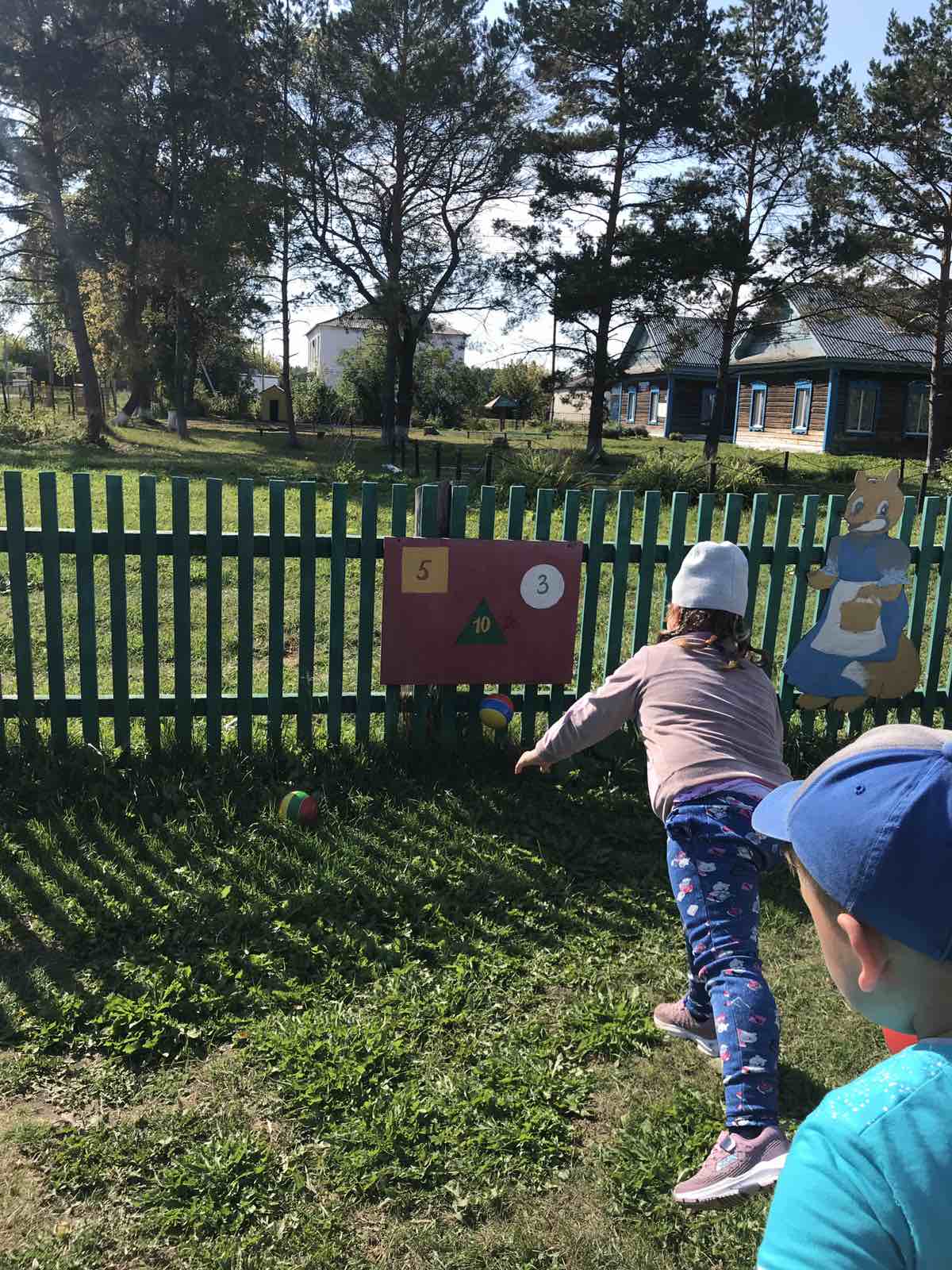 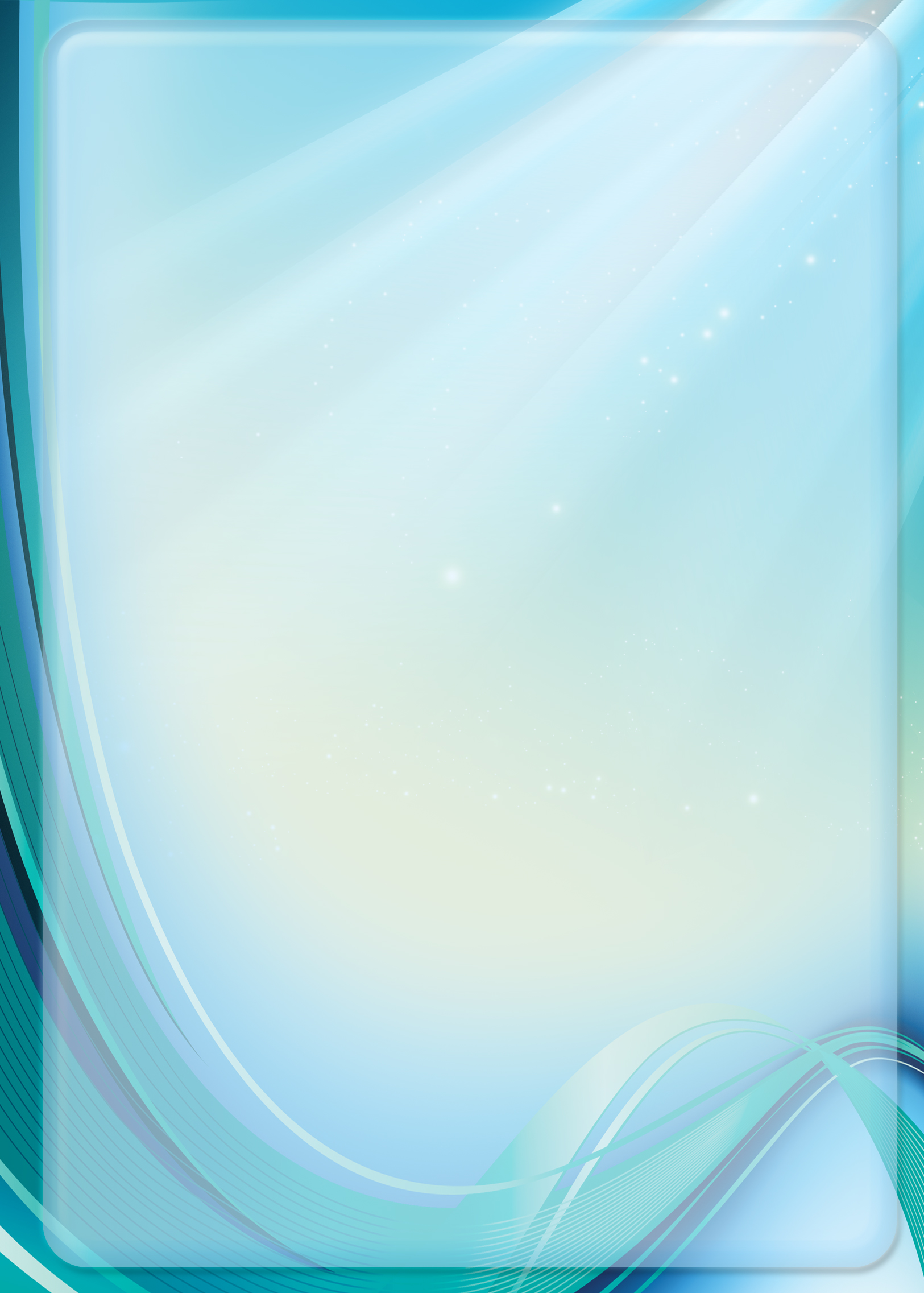 Cсамостоятельная двигательная деятельность детей в группе;
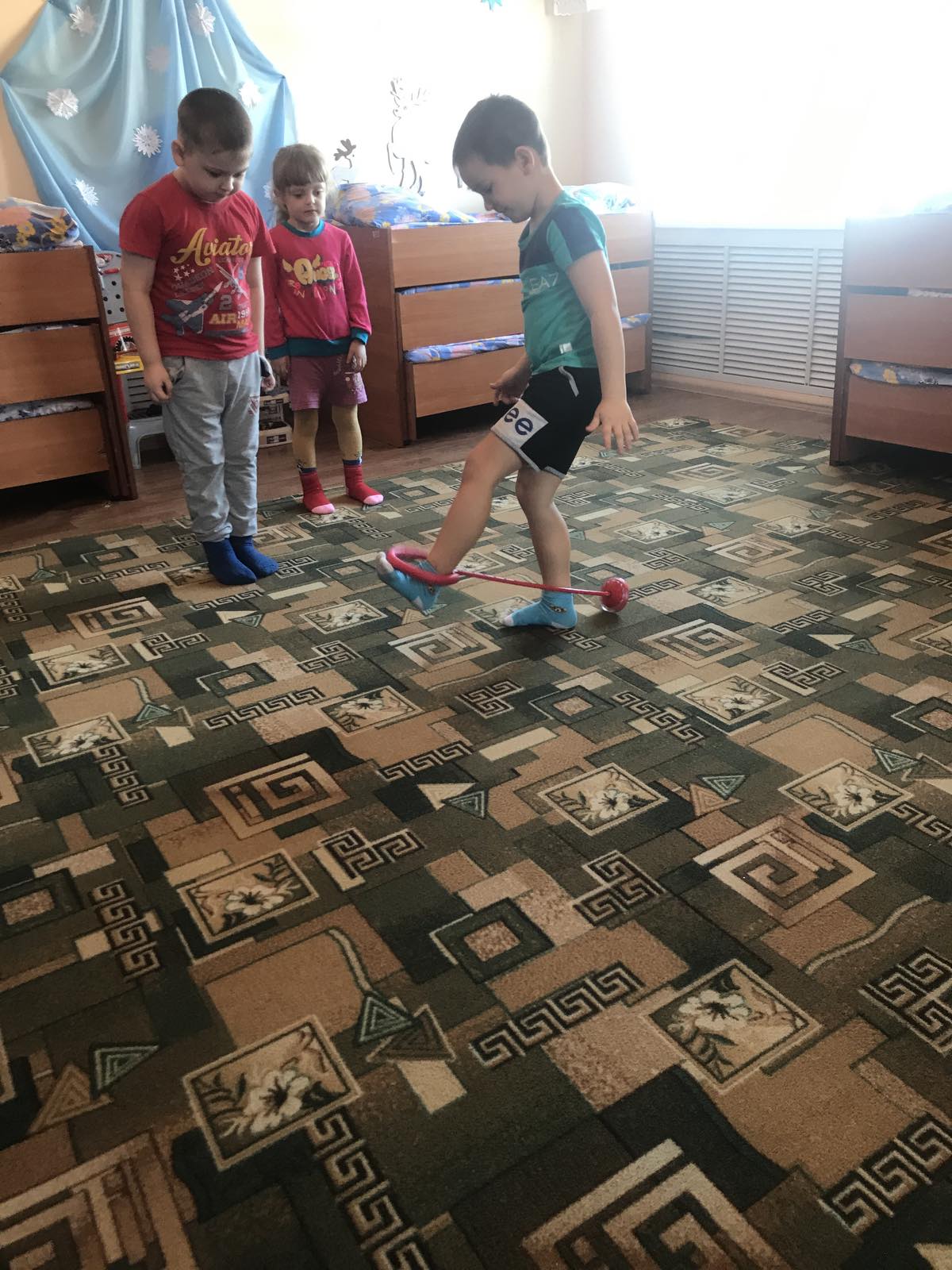 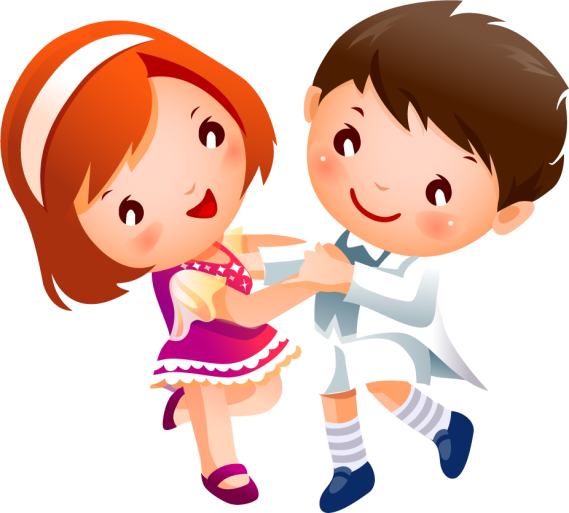 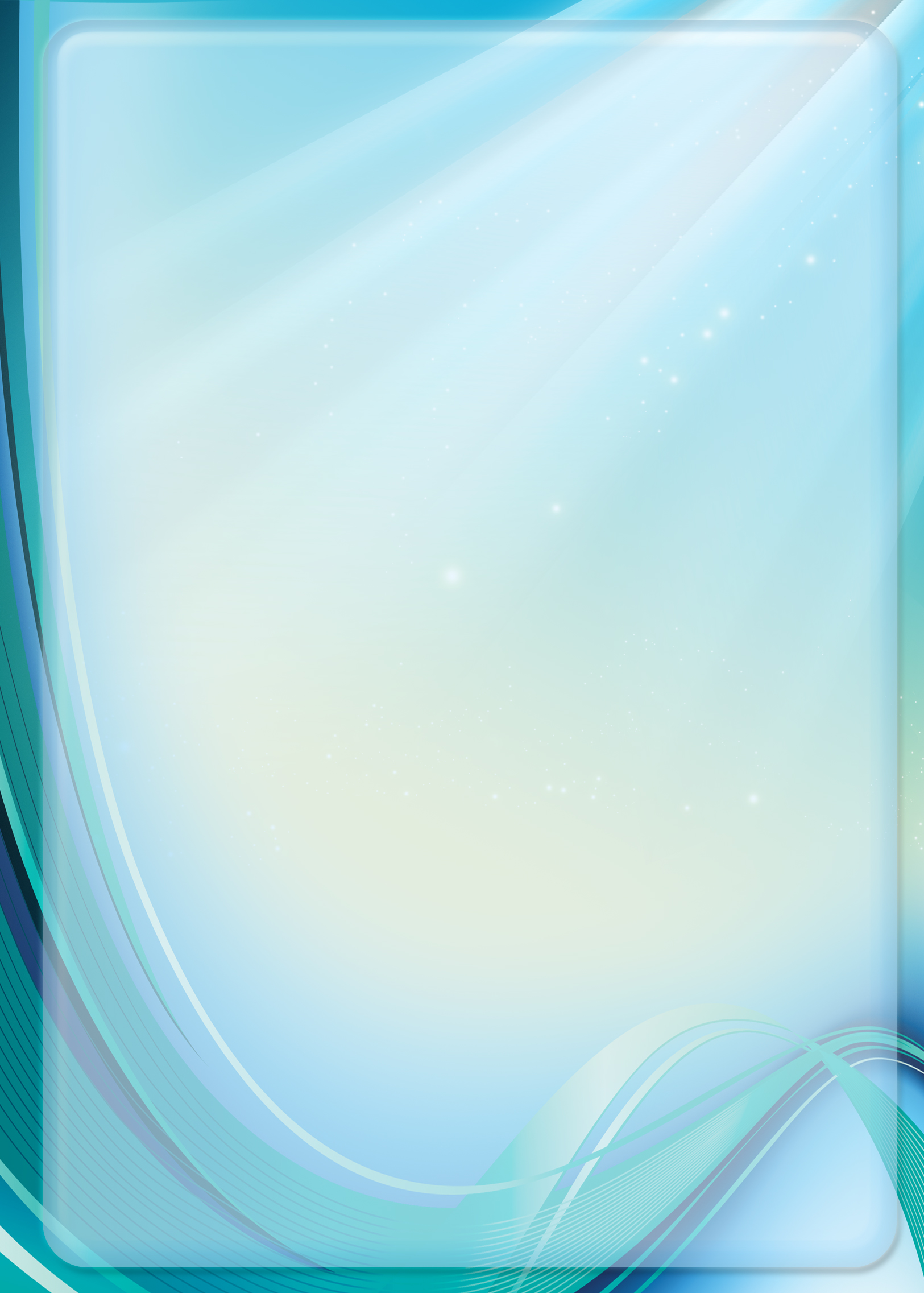 Физкультурные   праздники
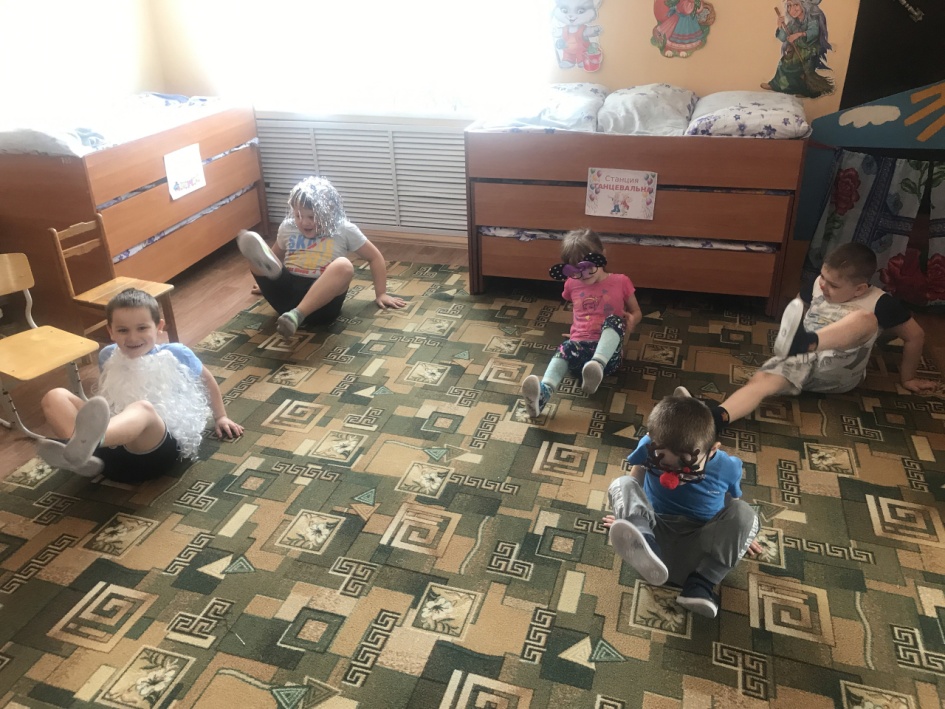 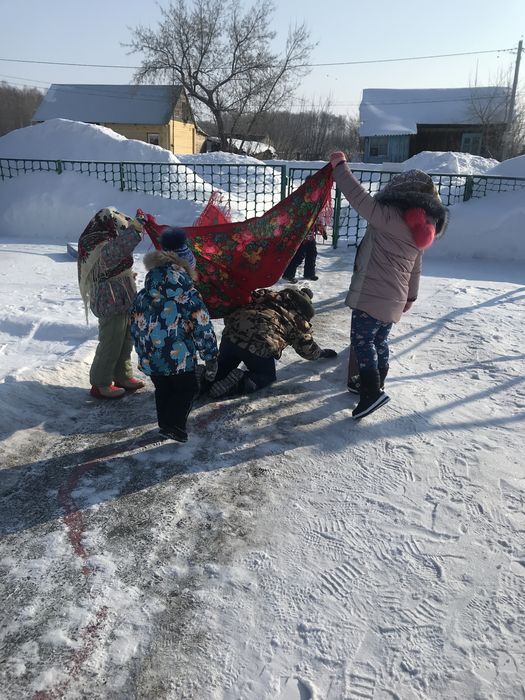 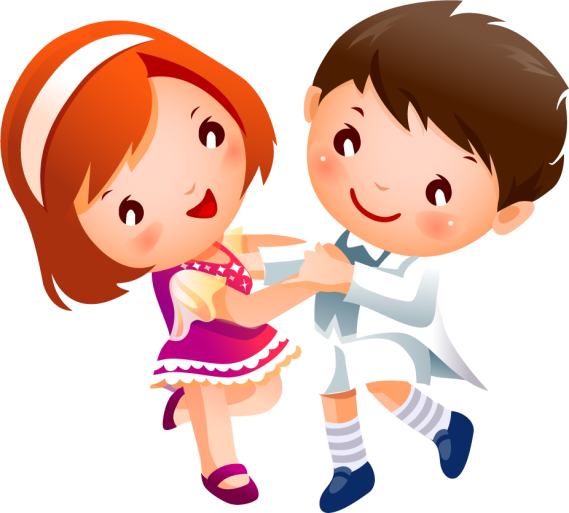 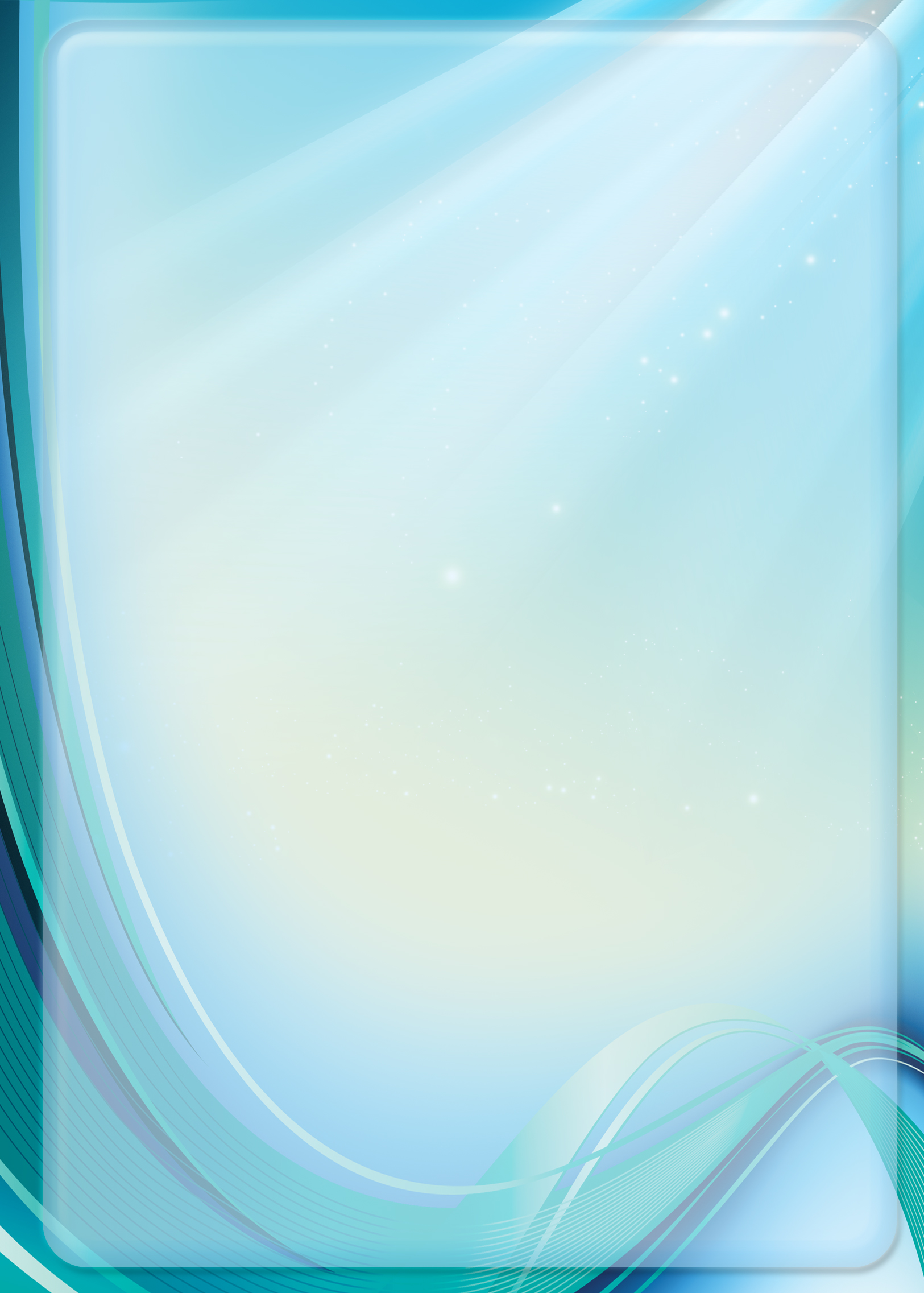 Подвижные игры
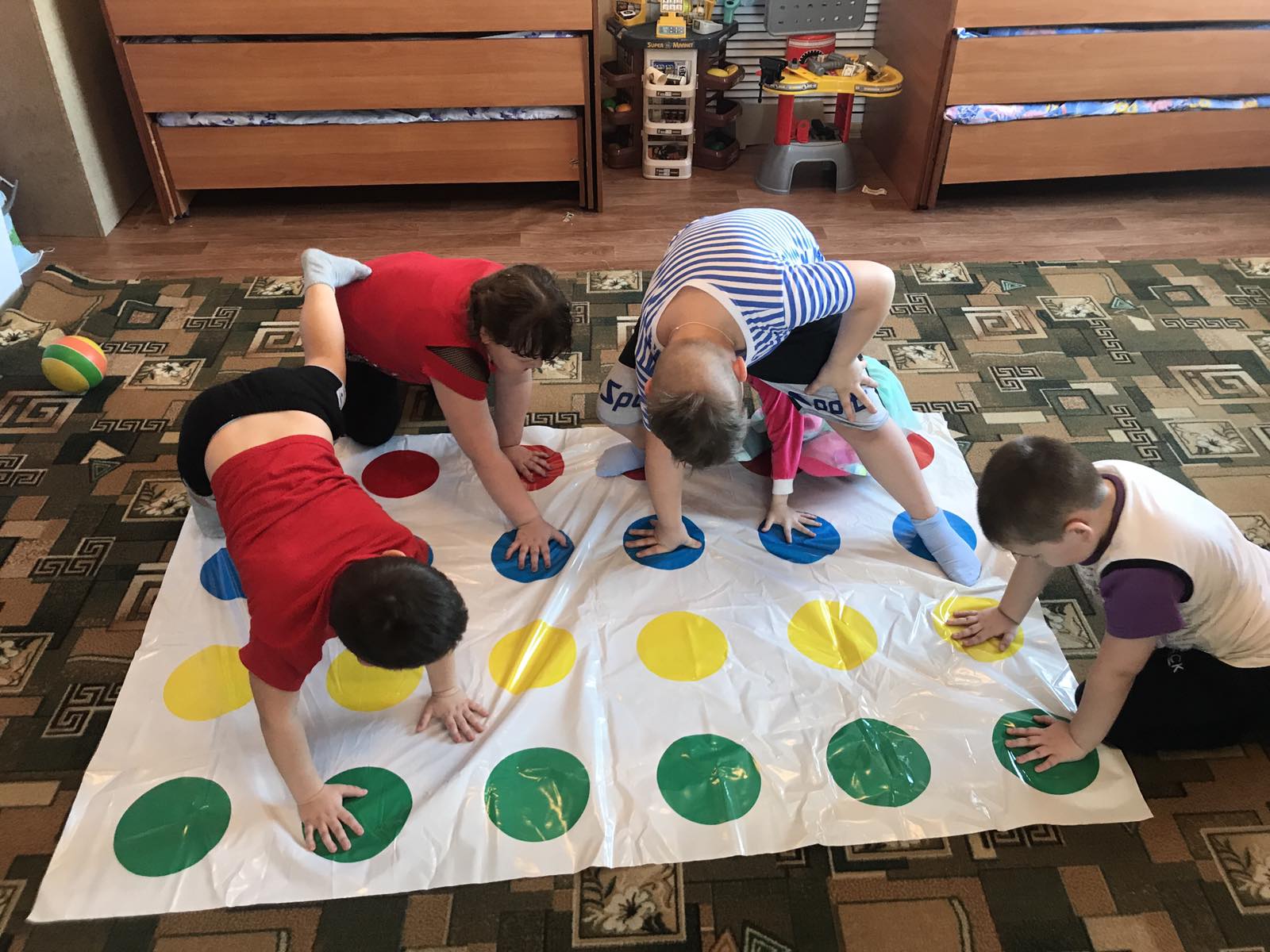 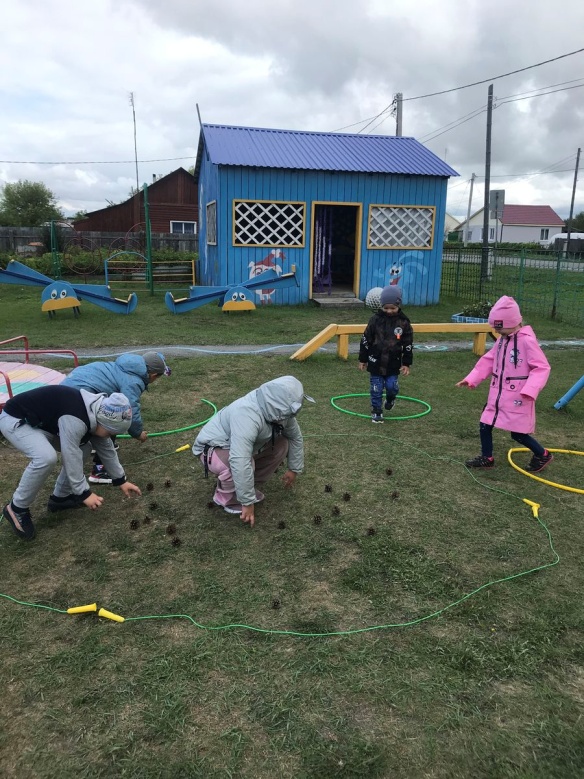 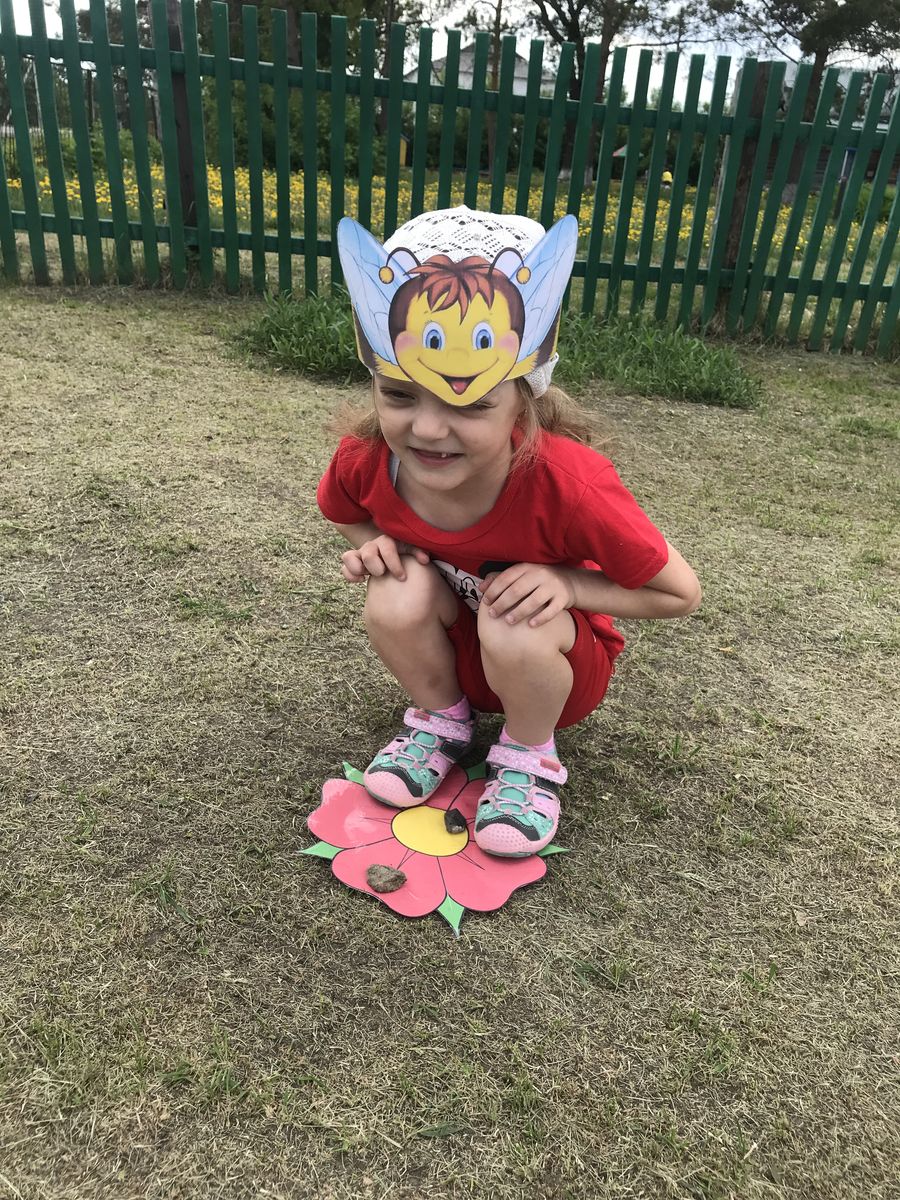 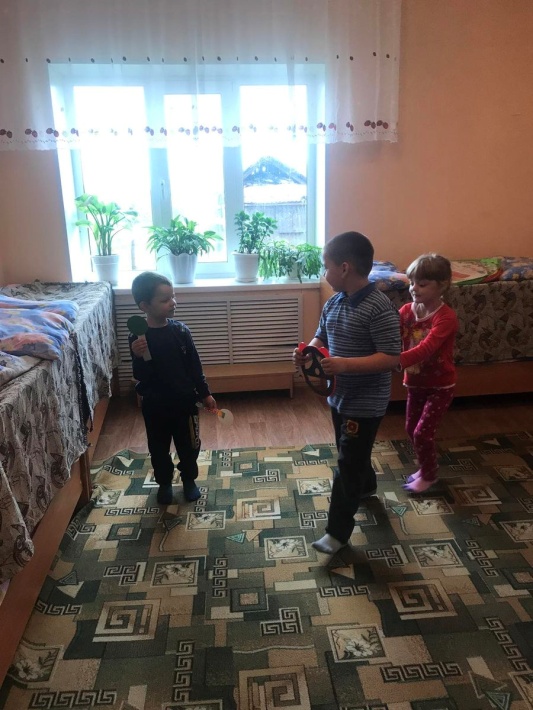 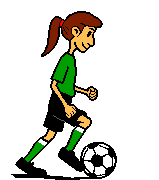 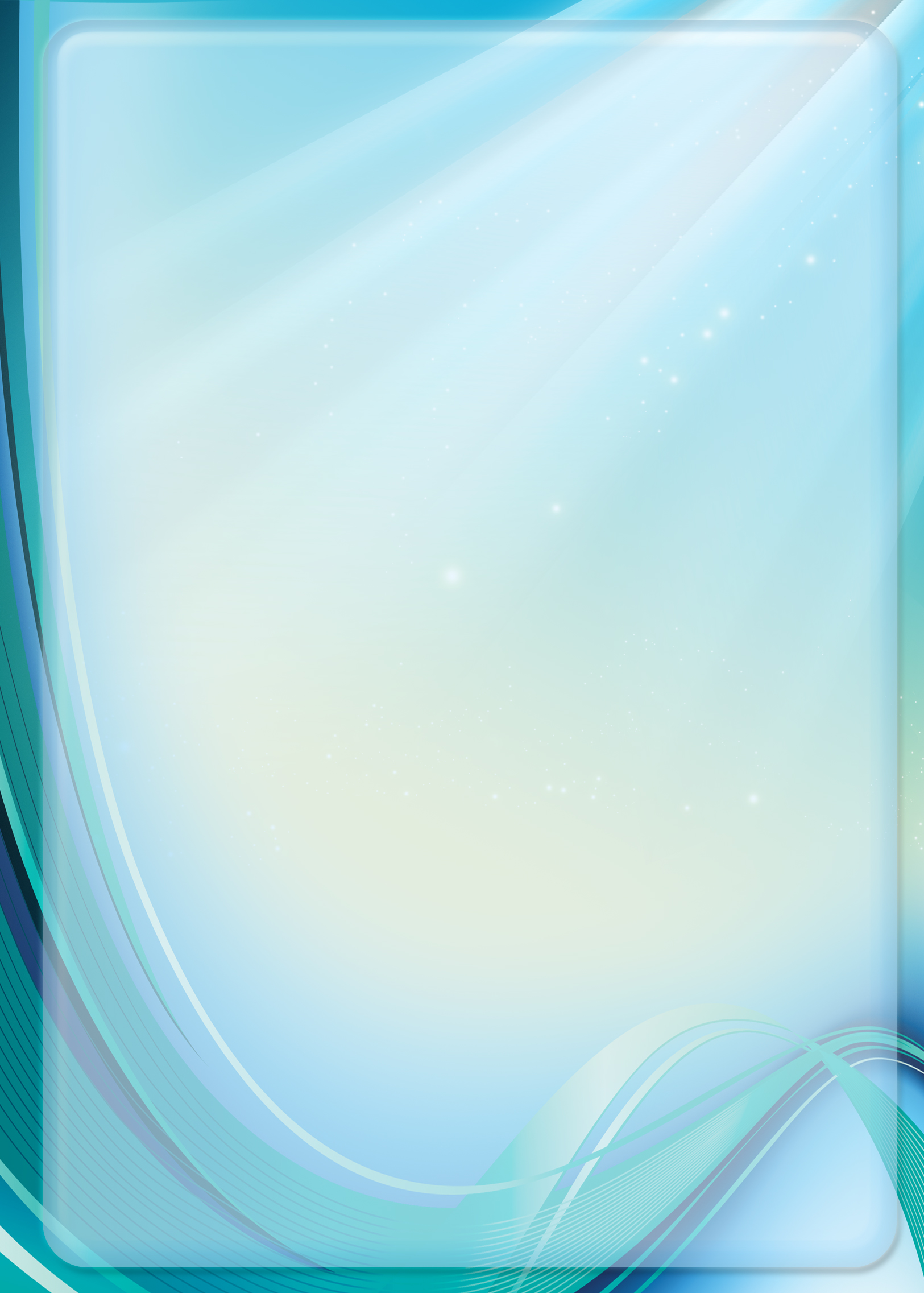 Формы нетрадиционных форм  физкультурных занятий, используемых в работе с детьми в нашем учреждение:
игровые занятия, построенные на основе игр и игр-эстафет с включением игр; 

2) занятия-тренировки или тренировочные занятия;

 3) занятие, построенное на одном движении, как вариант тренировочного занятия;
 
4) круговая тренировка; 

5) сюжетно-игровые занятия; 

6) занятия на спортивных комплексах и тренажерах; 

7) занятия, построенные на танцевальном материале, на музыкальноритмических движениях;

 8) занятия на свободное творчество; 

9) занятия – походы; 

10) занятия с элементами психогимнастики;
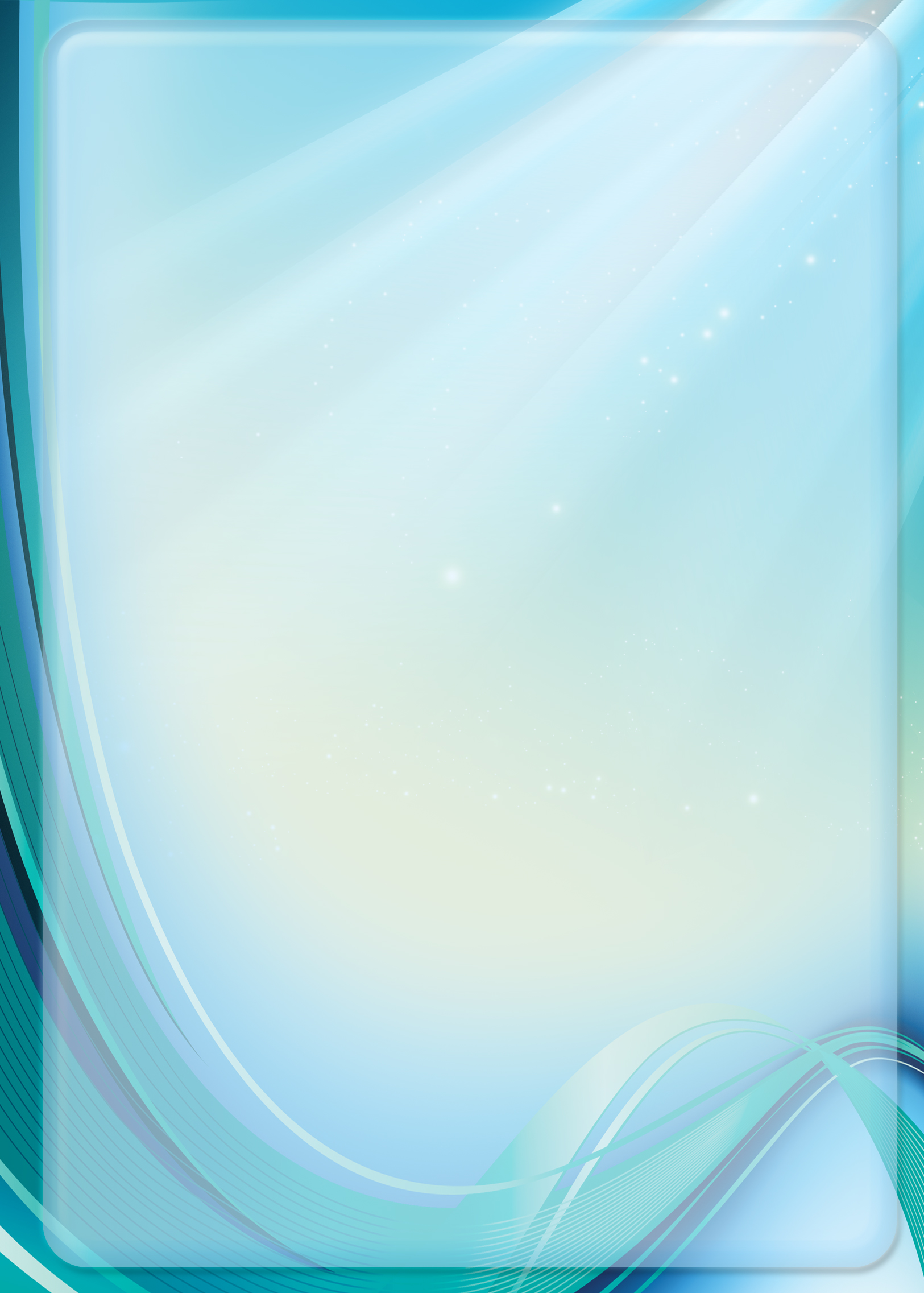 Спасибо 
за
внимание
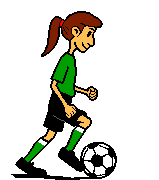